Живі барометри
Хочеш знати яка буде погода? Спробуй сам стати синоптиком.
Кульбаба – хороший метеоролог
Якщо в сонячну погоду квіти кульбаби закриваються – буде дощ
Луговий жовтець
Якщо небо хмариться , а квіти жовтецю відкриті – дощу не буде
Фіалка – хороший барометр
Якщо розкрита квіточка фіалки дивиться на світ веселими фіолетовими очками – буде хороша погода
Польовий  в’юнок
Квіти закриті -  жди дощу
Анемона
Квіти анемони закриті - чекай негоду.
Латаття біле
Якщо  квітка зовсім не піднялася з води – буде затяжний  дощ
Троянда
Перед дощем вони не розкривають своїх пуп'янків.
Мальва
Листки  мовби в'януть, поникають , квіти закриваються – готується до дощу
Будяк - надійний барометр
Якщо будяк удень не колеться, не злий – жди під вечір дощу.
Ялина
Вона опускає свої гілки перед дощем і піднімає перед ясною погодою
Папороть - орляк
Його листя закручується вниз перед хорошою погодою і розкручується на негоду
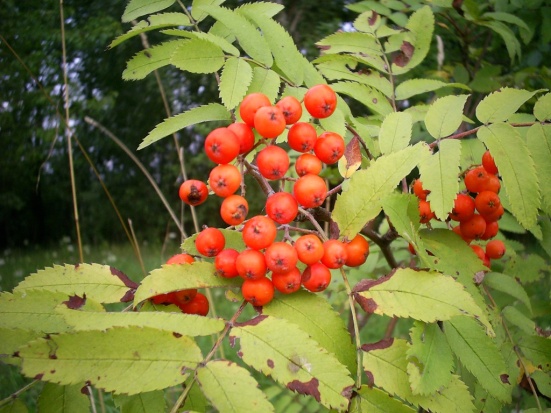 Горобина
Точний провісник перелому погоди  до стійкого тепла.
Береза
Довготривалий синоптик